Biomechanics
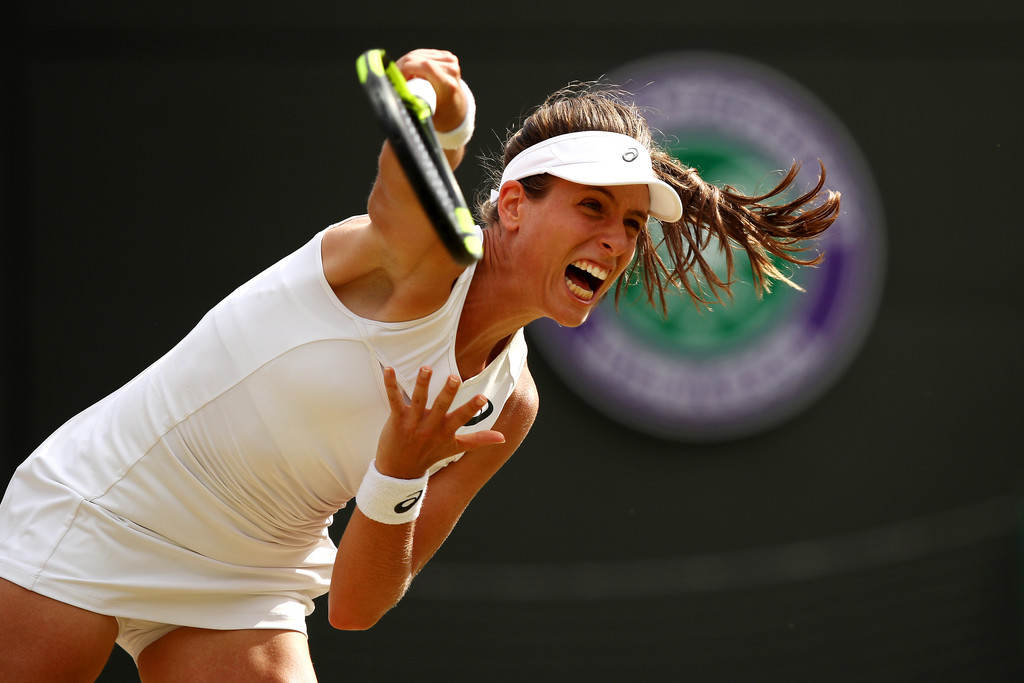 Modern Technology to Analyse Performance
Limb Kinematics     28 min
Kinematics is the study of movement in relation to time and space.

3D or optical motion analysis records an athlete performing 

This allows joint and limb efficiency to be evaluated, as well as velocity and acceleration
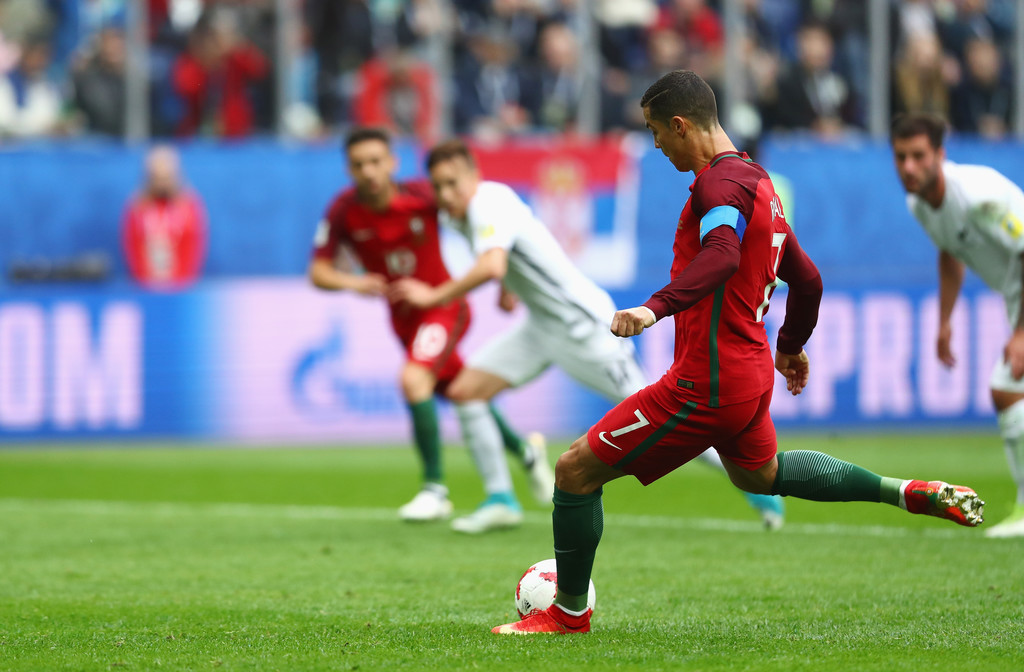 Think!
What are the advantages or disadvantages of using this technology?

Think about….

Accuracy, reliability, validity, cost, quality of data provided, suitability to everyone
Reliability: The extent to which the experiment, test or measure procedure gives the same results after repeated trails.
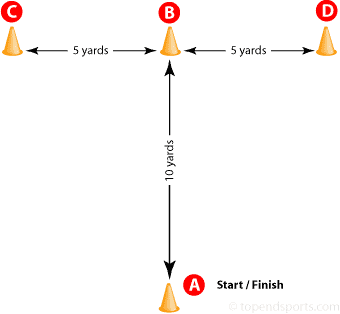 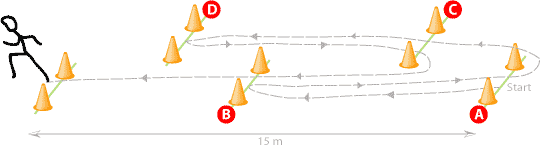 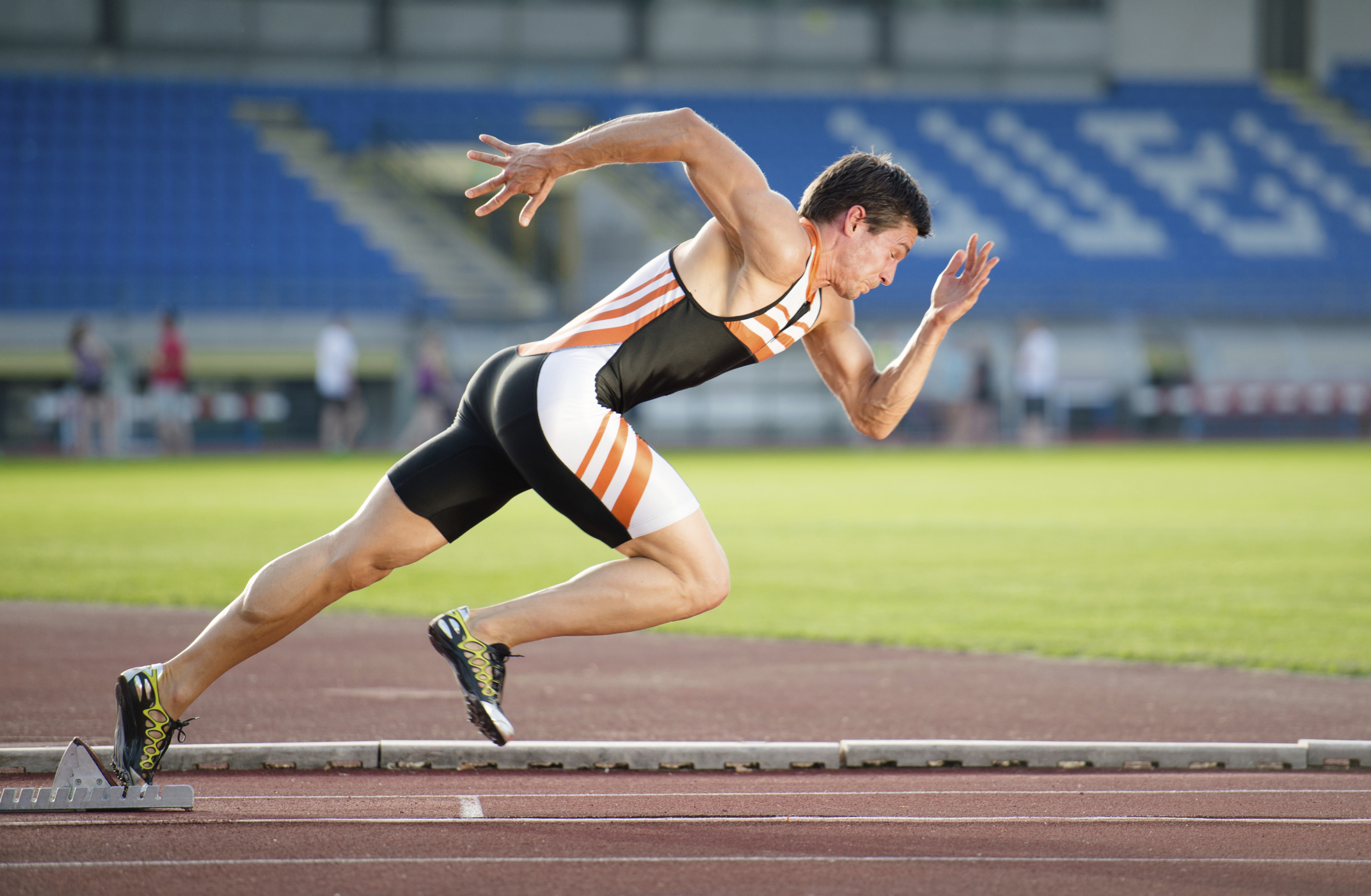 Validity: How well the test measures what it claims to test.

Speed test?

Acceleration test?
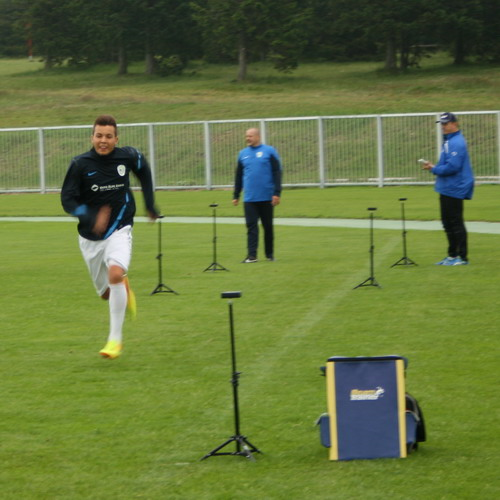 Is it a valid test?
Force Plates
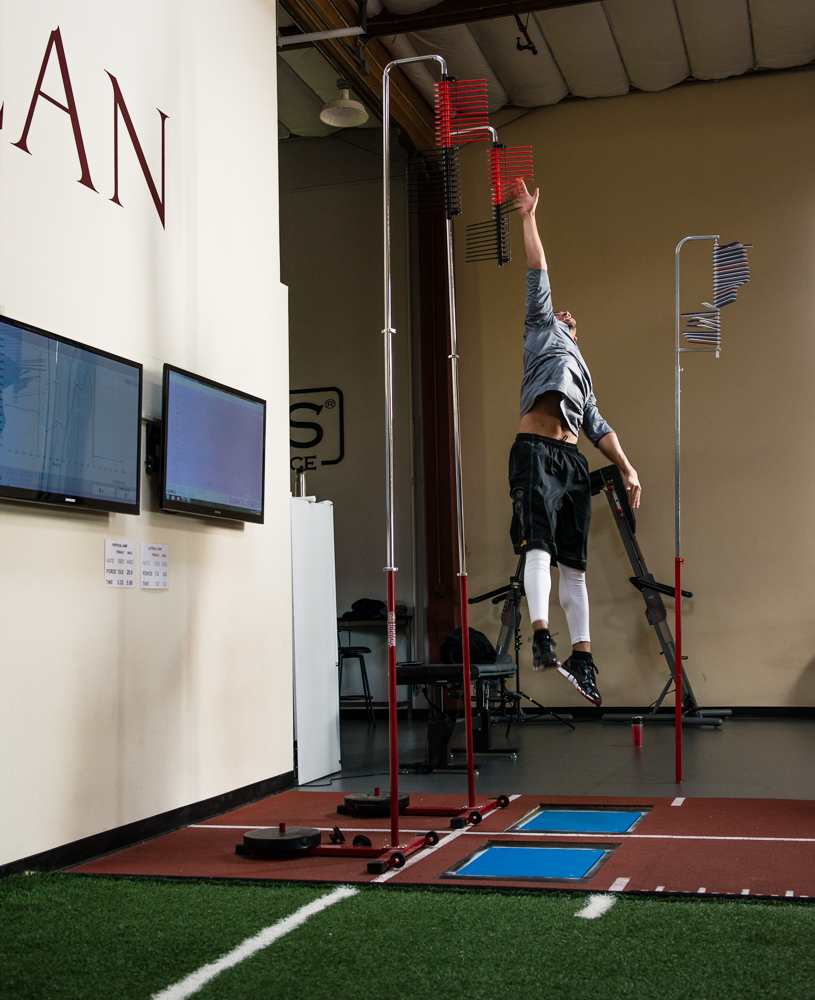 Force Plates are used for different elements of biomechanical assessment

They help measure size and direction of ground forces on an athlete

This can support gait analysis, balance, posture for running, rehabilitation and physical therapy, as well as acceleration, work and power output
Think!
What are the advantages or disadvantages of using this technology?

Think about….

Accuracy, reliability, validity, cost, quality of data provided, suitability to everyone
Wind Tunnels
Wind Tunnels are used to investigate wind resistance and its effects on a body

This can improve air flow around an object, and create more streamlined 
performance (increasing lift or decreasing drag)
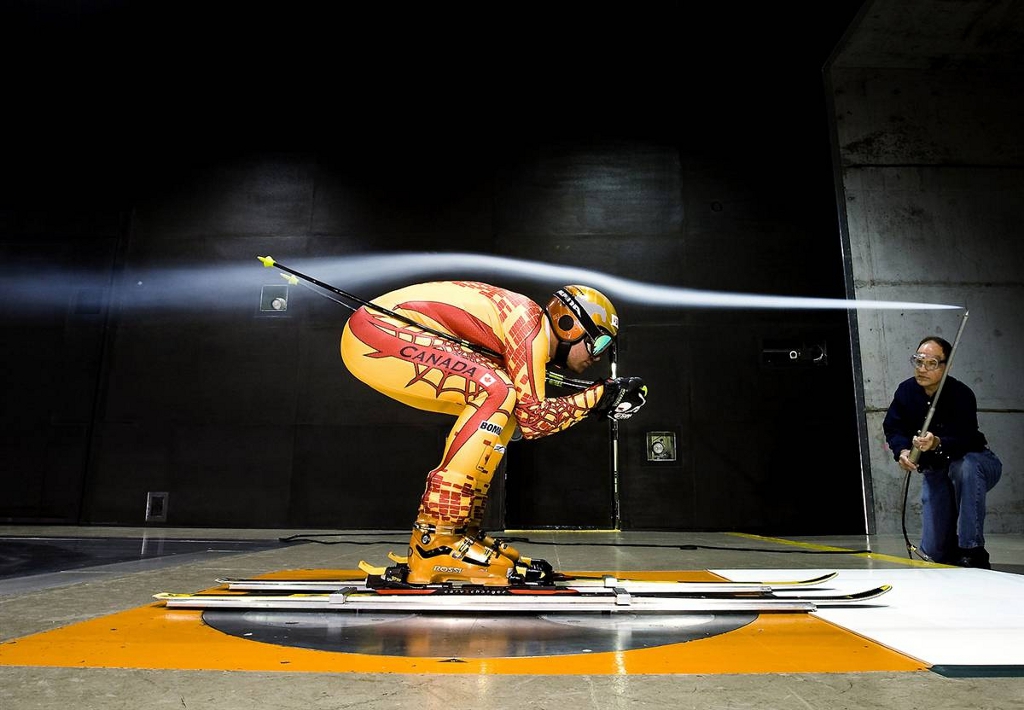 Wind Tunnels
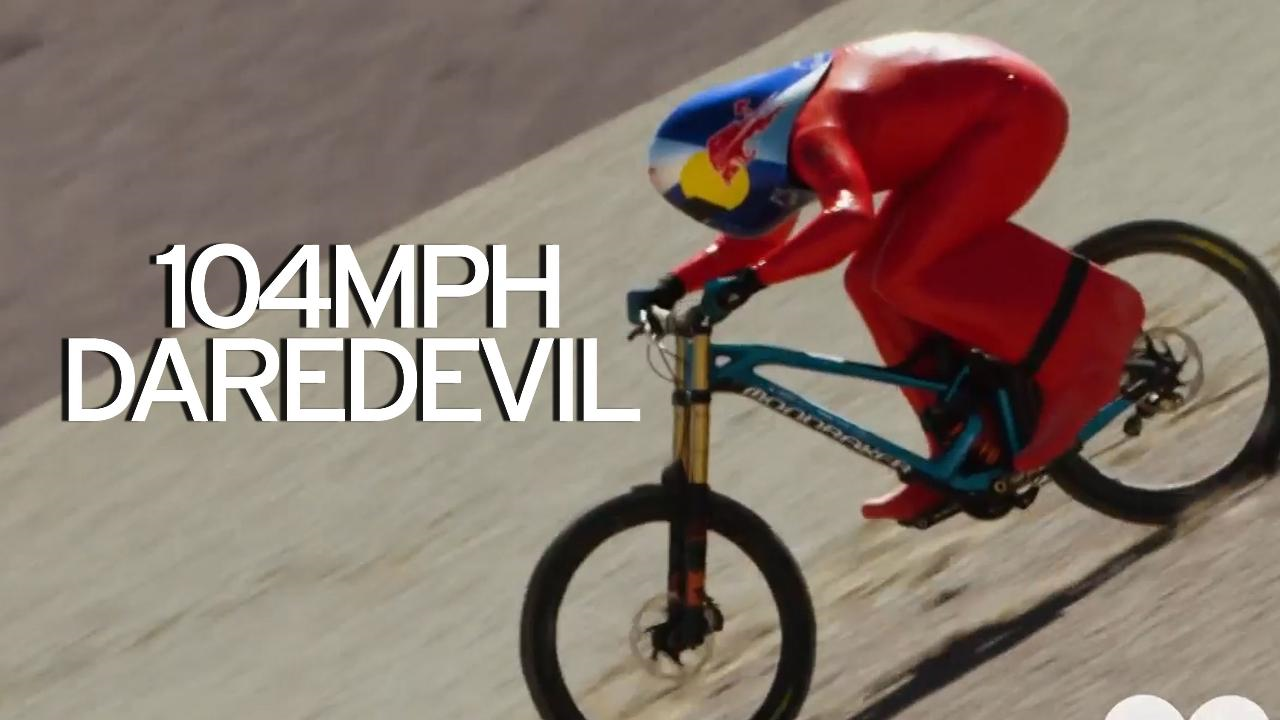 https://www.youtube.com/watch?v=RFwrGa6IswY
Think!
What are the advantages or disadvantages of using this technology?

Think about….

Accuracy, reliability, validity, cost, quality of data provided, suitability to everyone
Summer Homework
Revise ALL content from the 1st year

Mock Exam 5 will be on the 1st week we return!

This will include:

Physiological (A+P, Ex Phys and Biomechanics)  
Psychological (Skill Acq and Sp Psych)
Sociological (Sport and Society)